ECE 552 / CPS 550 Advanced Computer Architecture ILecture 14Virtual Memory
Benjamin Lee
Electrical and Computer Engineering
Duke University

www.duke.edu/~bcl15
www.duke.edu/~bcl15/class/class_ece252fall12.html
ECE552 Administrivia
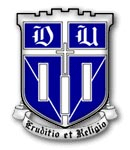 19 October – Homework #3 Due
19 October – Project Proposals Due
	One page proposal
What question are you asking?
How are you going to answer that question?
Talk to me if you are looking for project ideas.

23 October – Class Discussion
	Roughly one reading per class. Do not wait until the day before!
Jouppi. “Improving direct-mapped cache performance by the addition of a small fully-associative cache and prefetch buffers.”
Kim et al. “An adaptive, non-uniform cache structure for wire-delay dominated on-chip caches.”
Fromm et al. “The energy efficiency of IRAM architectures”
Lee et al. “Phase change memory architecture and the quest for scalability”
ECE 552 / CPS 550
2
Last Time
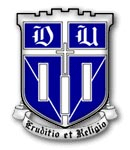 Caches
Quantify cache/memory hierarchy with AMAT
Three types of cache misses: (1) compulsory, (2) capacity, (3) conflict
Cache structure and data placement policies determine miss rates
Write buffers improve performance

Prefetching
Identify and exploit spatial locality
Prefetchers can be implemented in hardware, software, both

Caches and Code
Restructuring SW code can improve HW cache performance
Data re-use can improve with code structure (e.g., matrix multiply)
ECE 552 / CPS 550
3
Physical Addresses
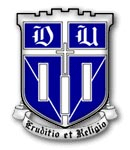 Physical addresses determined when program is loaded into memory. 

But programmers do not think about memory addresses when writing sub-routines…
Location Independence – How do we write programs without knowing physical addresses

For code, addresses determined by Loader/Linker
(1) loads sub-routines into memory, determines physical addresses, 
(2) links multiple sub-routines, 
(3) resolves physical addresses so jumps to sub-routines go to correct memory locations
ECE 552 / CPS 550
4
PC
D
E
M
W
Machine with Physical Addresses
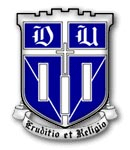 Physical Address
Physical Address
Inst. Cache
Decode
Data Cache
+
Memory Controller
Physical Address
Physical Address
Physical Address
Main Memory (DRAM)
With unrestricted access to a machine, program uses physical addresses.
ECE 552 / CPS 550
5
Translated Addresses
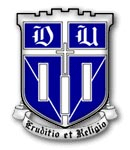 Motivation
In early machines, I/O is slow and requires processor support
Slow I/O: Mitigate by over-lapping I/O from different programs
Processor Support: Mitigate with DMAs

Direct Memory Accesses (DMAs)
Processor invokes DMA controller to perform I/O
Processor does other operations during transfer
Processor interrupted by DMA controller when transfer complete

Multi-programming Support
Overlapped I/O and DMAs require multi-programming support
Supervisor schedules programs, manage context switches
Address translation provides location-independent programs.
Address translation provides isolated memory spaces.
prog1
Physical Memory
prog2
OS
ECE 552 / CPS 550
6
Virtual and Physical Memory
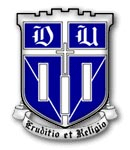 Physical Memory
Virtual Memory
Programs are allocated physical memory at physical addresses.
Program operates in virtual memory with virtual addresses.

We require address translation to map virtual addresses to physical addresses.
This lecture provides 4 increasingly sophisticated translation techniques
ECE 552 / CPS 550
7
1 - Base & Bound
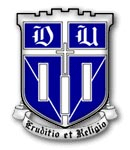 Segment Length
Bounds
Violation?

Bound Register
segment
Physical
Address
Physical Memory
+
Virtual Address
Base Register
Base Physical Address
Virtual Memory
Program Address Space
Base register – Identifies start of program’s allocation in physical memory.
Bound register – Provides protection and isolation between programs
Base, Bound registers visible only when processor is running in “supervisor” mode
ECE 552 / CPS 550
8
Program Base Register
Data Base Register
PC
D
E
M
W
Data Bound Register
Prog. Bound Register
Machine with Virtual Addresses
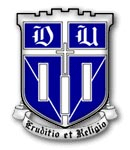 Bounds Violation?
Bounds Violation?


Virtual
Address
Virtual
Address
Decode
Data Cache
Inst. Cache
+
+
+
Physical Address
Physical Address
Physical Address
Physical Address
Memory Controller
Physical Address
Main Memory (DRAM)
Every memory access translates virtual addresses to physical addresses. 
Efficient adder implementations are possible for (base+offset).
ECE 552 / CPS 550
9
Base & Bounds Implementation
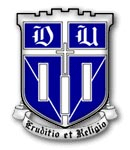 Hardware Cost
Two registers, adder, comparator
Fast logic

Context Switch
Switch between programs
Save/restore base, bound registers
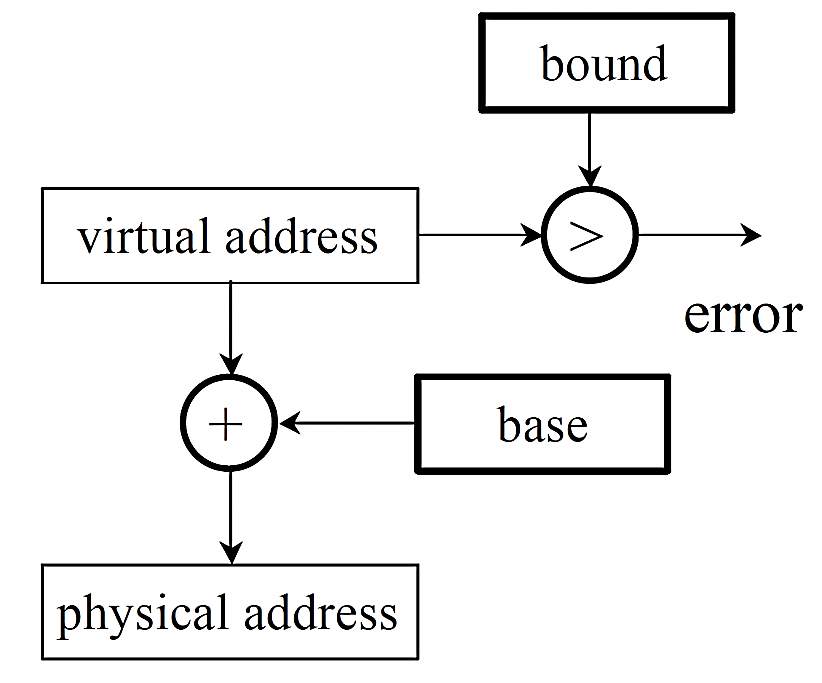 ECE 552 / CPS 550
10
2 - Segmentation
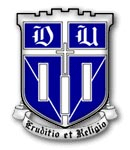 Motivation
Base&Bounds assumes one  contiguous memory segment per program.
Segmentation separates address space into several segments.
Each segment is contiguous but multiple segments may be required.

Idea
Generalize Base&Bounds
Implement a table of base-bound pairs

			(Base)			(Bound)
Virtual Segment #	Physical Segment Base	Segment Size
Code 	(00)	0x4000			0x700
Data 	(01)	0x0000			0x500
-		(10)	0			0
Stack	(11)	0x2000			0x1000
ECE 552 / CPS 550
11
Virtual Memory
Program Address 
Space
Data & Program Segments
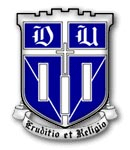 
Bounds
Violation?
Data Bound Register
data
segment
Logical Address
Mem. Address Register
Physical Address
+
Data Base Register
Main Memory
Bounds
Violation?

Program Bound Register
program
segment
Logical Address
Program Counter
Physical Address
+
Program Base Register
What is the advantage of this separation?
ECE 552 / CPS 550
12
Segmentation Implementation
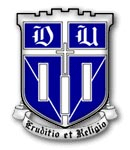 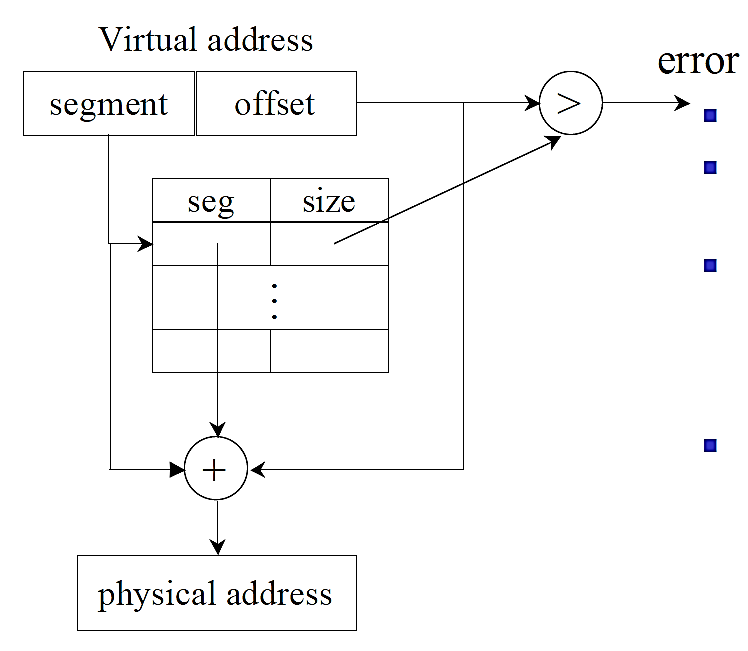 Virtual Address
Partition into segment and offset
Segment – Specifies segment number, which indexes table
Offset – Specifies offset within a segment

Segment Table
Segment – Provides segment base
Size – Provides segment bound

Translation
Compute physical address from segment base, offset, and bound
ECE 552 / CPS 550
13
OS
Space
16K
user 1
user 2
32K
user 3
Fragmentation
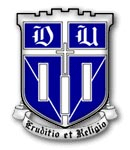 free
24K
24K
24K
As programs enter and leave the system, physical memory is fragmented.
Fragmentation occurs because segments are variable size
ECE 552 / CPS 550
14
Users 4 & 5 
arrive
OS
Space
OS
Space
16K
16K
user 1
user 1
user 2
user 2
user 4
16K
8K
32K
user 3
user 3
24K
user 5
Fragmentation
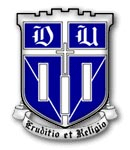 free
24K
24K
24K
32K
24K
As programs enter and leave the system, physical memory is fragmented.
Fragmentation occurs because segments are variable size
ECE 552 / CPS 550
15
Users 4 & 5 
arrive
Users 2 & 5
leave
OS
Space
OS
Space
OS
Space
16K
16K
user 1
user 1
16K
user 1
user 2
user 2
24K
user 4
16K
16K
user 4
8K
8K
32K
user 3
user 3
user 3
24K
user 5
24K
Fragmentation
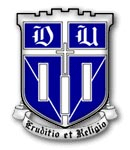 free
24K
24K
24K
32K
32K
24K
As programs enter and leave the system, physical memory is fragmented.
Fragmentation occurs because segments are variable size
ECE 552 / CPS 550
16
Users 4 & 5 
arrive
Users 2 & 5
leave
OS
Space
OS
Space
OS
Space
16K
16K
user 1
user 1
16K
user 1
user 2
user 2
24K
user 4
16K
16K
user 4
8K
8K
32K
user 3
user 3
user 3
24K
user 5
24K
Fragmentation
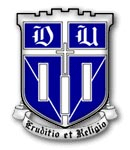 free
24K
24K
24K
32K
32K
24K
As programs enter and leave the system, physical memory is fragmented.
Fragmentation occurs because segments are variable size
ECE 552 / CPS 550
17
3 - Paging
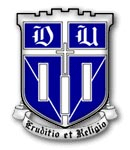 Motivation
Branch&Bounds, Segmentation require fancy memory management
Example: What mechanism coalesces free fragments?

Idea
Constrain segmentation with fixed-size segments (e.g., pages)
Paging simplifies memory management

Example: free page management is a simple bitmap
00111111100000011100
Each bit represents a page of physical memory
1 means allocated, 0 means free
ECE 552 / CPS 550
18
Paging Implementation
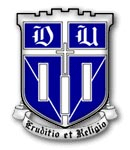 Virtual Address
Partition into page and offset
Page – Specifies virtual page number, which indexes table
Offset – Specifies offset within a page

Page Table
Page – Provides a physical page number
Size – Not required, pages equal size (e.g., 4KB)

Translation
Compute physical address from physical page number, offset
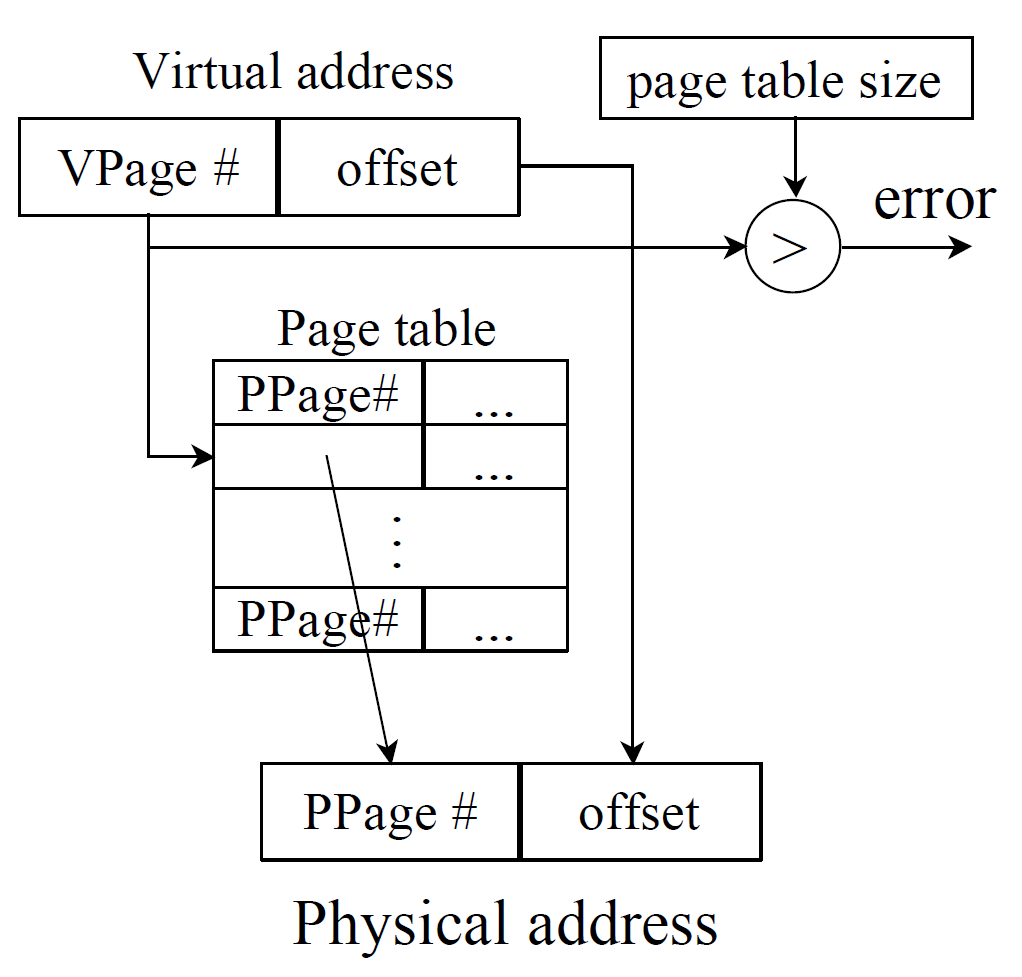 ECE 552 / CPS 550
19
4 – Segmentation & Paging
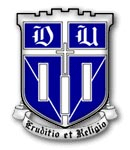 Motivation
Page tables can be very large. 

Assume 32-bit virtual addresses, 4KB page size
4KB = 4096 bytes = 212 bytes per page => 12-bit offset
Remaining address bits for page number => 20-bit page number

Each page requires a page table entry
With 20-bit page number, 220 pages addressed
Each program in multi-programmed machine requires its own page table
Total size of page tables = [# of programs] x 220 entries

Idea
Page tables reside in memory 
Segmentation with paging and indirection to reduce page table size
(Alternatively use indirect page tables, which hashes VPN to PPN)
ECE 552 / CPS 550
20
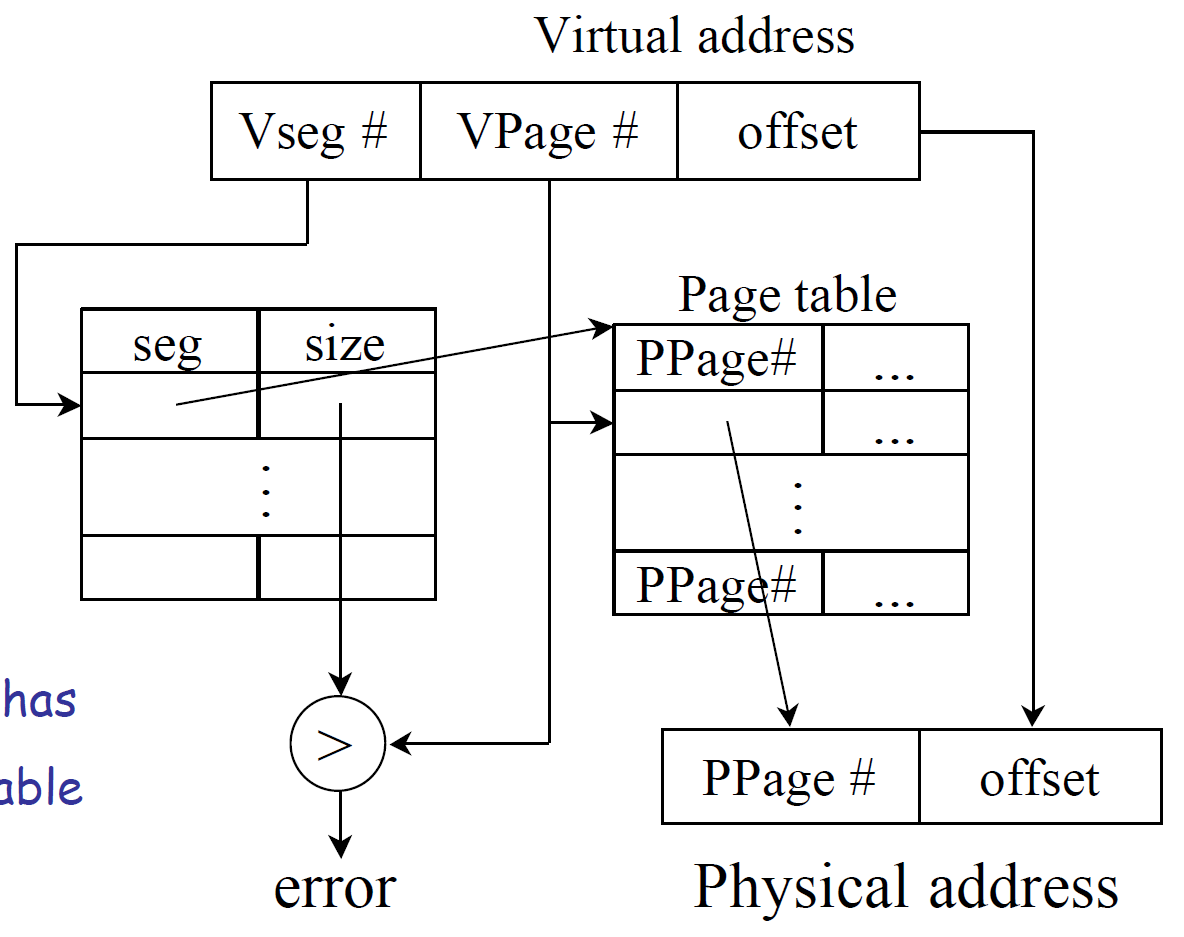 Segmented Page Tables
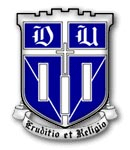 Virtual Address
Partition into segment, page, offset
Segment –Specifies segment#, which indexes Table 1
Page – Specifies virtual page # number, which indexes Table 2
Offset – Specifies offset in page

Table 1
Segment – Points to a page table
Size – Specifies number of pages in segment

Table 2
Page – Provides a physical page#

Translation
Compute physical address from physical page number, offset
What about paged page tables?
ECE 552 / CPS 550
21
Protection
Check
Address Translation & Protection
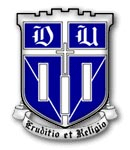 Virtual Address
Virtual Page No. (VPN)
offset
Kernel/User Mode
Read/Write
Address
Translation
Exception?
Physical Page No. (PPN)
offset
Physical Address
Every access to memory requires 
	(1) address translation
	(2) protection check
A good virtual memory system must be fast (e.g., 1 cycle), space efficient
ECE 552 / CPS 550
22
Translation Lookaside Buffer (TLB)
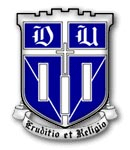 Address Translation is Expensive
In a two-level page table, reference requires several memory accesses

Solution
Cache translations.  We use a data structure called a TLB.
TLB Hit – single cycle translation
TLB Miss – walk page table to translate, update TLB
VPN     	      offset
virtual address
(VPN = virtual page number)
tag                 PPN
(PPN = physical page number)
physical address
hit?
PPN	     offset
ECE 552 / CPS 550
23
TLB Design
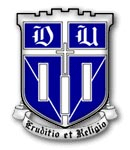 32-128 entries, fully associative
Each entry maps a large page. 
Little spatial locality across 4KB pages so associative caches preferred. 
Larger TLBs (e.g., 256-512 entries) may be 4-8 way set-associative
Even larger systems may have multi-level TLBs

Random or FIFO replacement policies

Definition – TLB Reach
Size of largest virtual address space that can be simultaneously mapped
64 entries, 4KB pages, 1 page per TLB entry
TLB Reach = [64 entries] x [4KB] = 256KB (if pages contiguous in memory)
ECE 552 / CPS 550
24
TLB Misses
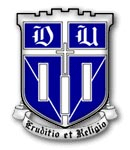 Software (MIPS, Alpha)
TLB miss causes an exception
Operating system walks page table and reloads TLB
Requires privileged processor mode. Why?

Hardware (SPARC v8, x86, PowerPC)
Memory management unit (MMU) walks page table and reloads TLB
If MMU encounters page fault (missing page), MMU causes an exception
Operating system handles page fault, transferring page from disk to memory.
ECE 552 / CPS 550
25
PC
D
E
M
W
Machine with Virtual Memory
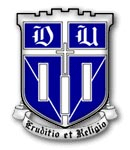 Page Fault?
Protection violation?
Page Fault?
Protection violation?
Virtual Address
Virtual Address
Physical Address
Physical Address
Inst. TLB
Decode
Data TLB
Inst. Cache
Data Cache
+
Miss?
Miss?
Page-Table Base Register
Hardware Page Table Walker
Memory Controller
Physical Address
Physical Address
Physical Address
Main Memory (DRAM)
ECE 552 / CPS 550
26
Address Translation Summary
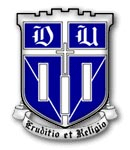 virtual address
hardware
hardware or software
software
TLB
Lookup
miss
hit
Page Table
Walk
Protection
Check
page not
in mem
page 
in mem
denied
permitted
page fault
(OS loads page)
protection 
fault
physical address
(use to access L1 cache)
update TLB
exception
handler
seg fault
ECE 552 / CPS 550
27
Summary
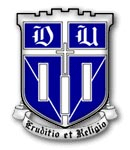 Virtual Memory
Enables multi-programming
Programs operate in virtual memory space
Programs are protected from each other

Virtual to Physical Address Translation
Base&Bound
Segmentation
Paging
Multi-level Translation (segmented paging, paged paging)

Translation Lookaside Buffer
Accelerates virtual memory, address translation
ECE 552 / CPS 550
28
Acknowledgements
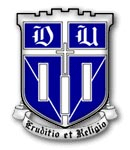 These slides contain material developed and copyright by 
Arvind (MIT)
Krste Asanovic (MIT/UCB)
Joel Emer (Intel/MIT)
James Hoe (CMU)
Arvind Krishnamurthy (U. Washington)
John Kubiatowicz (UCB)
Alvin Lebeck (Duke)
David Patterson (UCB)
Daniel Sorin (Duke)
ECE 552 / CPS 550
29